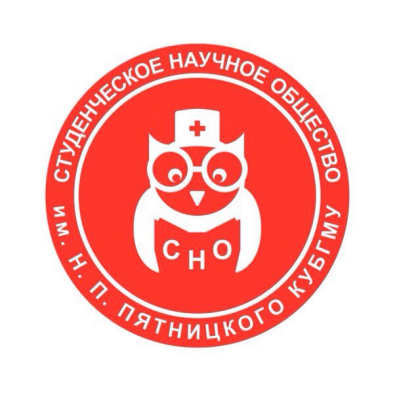 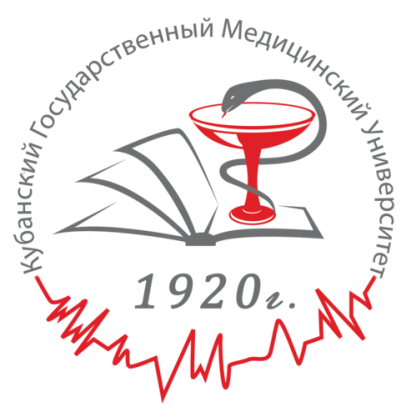 ФГБОУ ВО КубГМУ Минздрава РоссииКафедра судебной медицины
ТЕМА: «ВЗГЛЯД НА ОБЛИК СОВРЕМЕННОГО СТУДЕНТА-МЕДИКА»
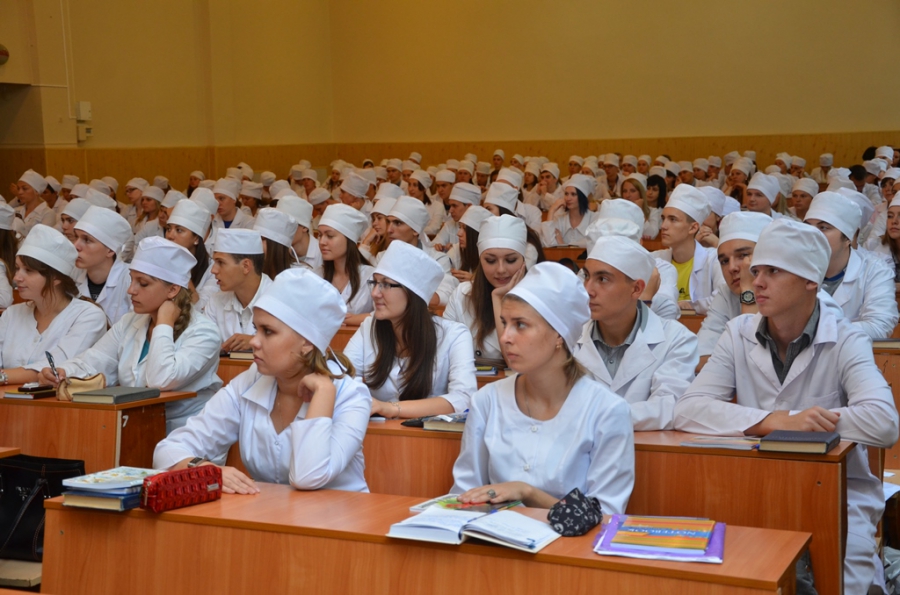 Работу выполнили студентки  
                                                                                                               13 группы,6 курса
                                                                                                               лечебного факультета
                                                                                                               Джилавян В.Л., Голикова В.Э.
                                                                                                              научные руководители:
                                                                                                              д.м.н., профессор В.А. Породенко, 
                                                                                                              ассистент С.А .Ануприенко
Краснодар 2017
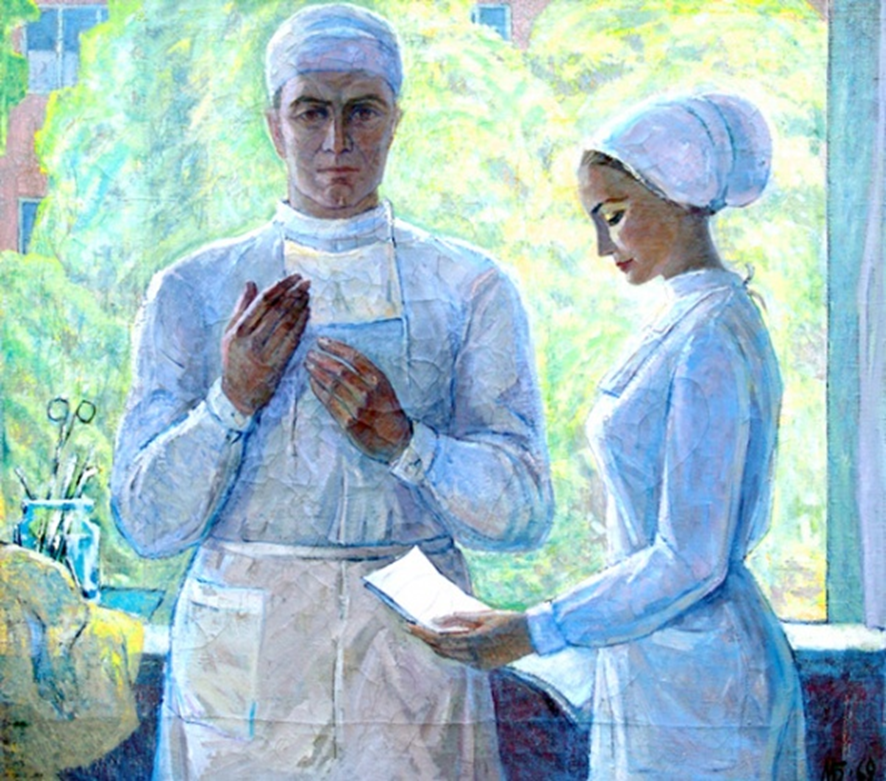 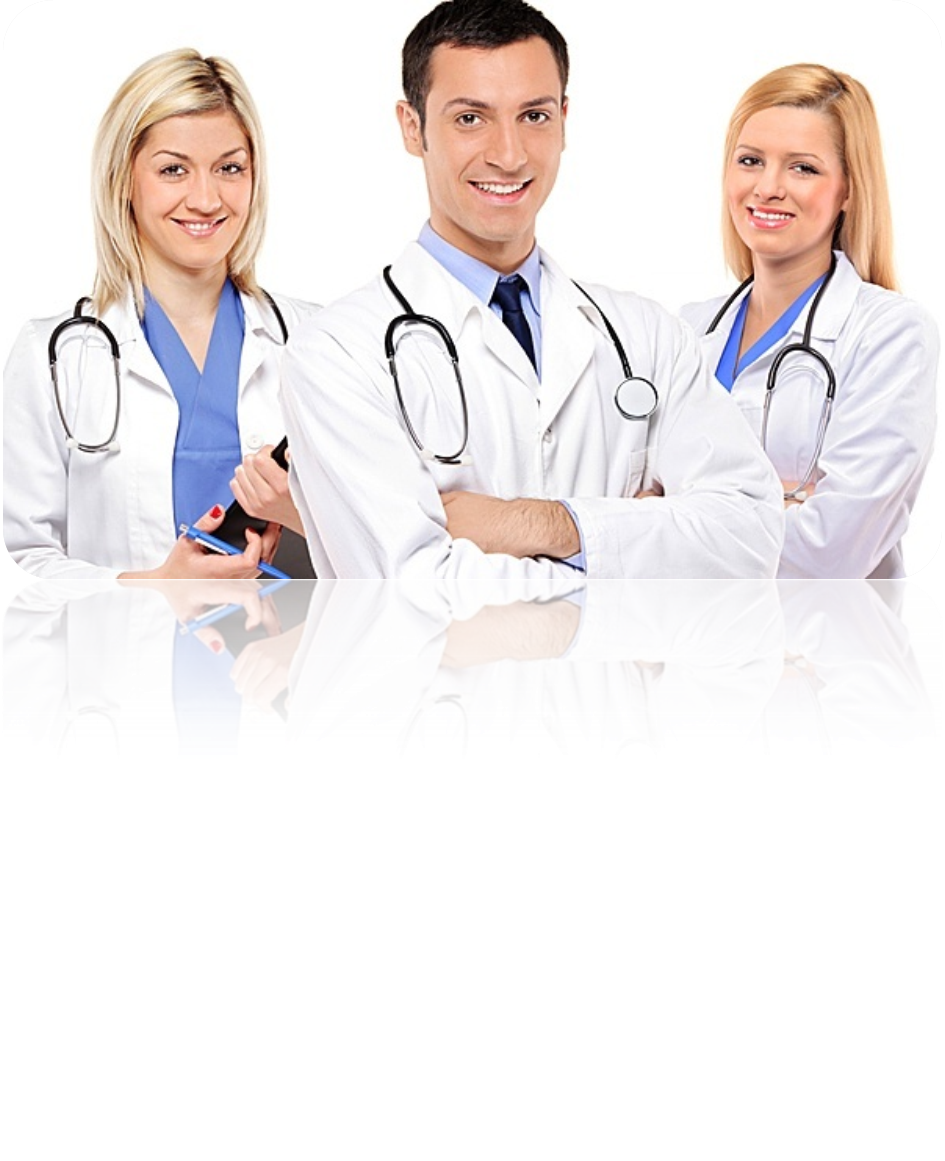 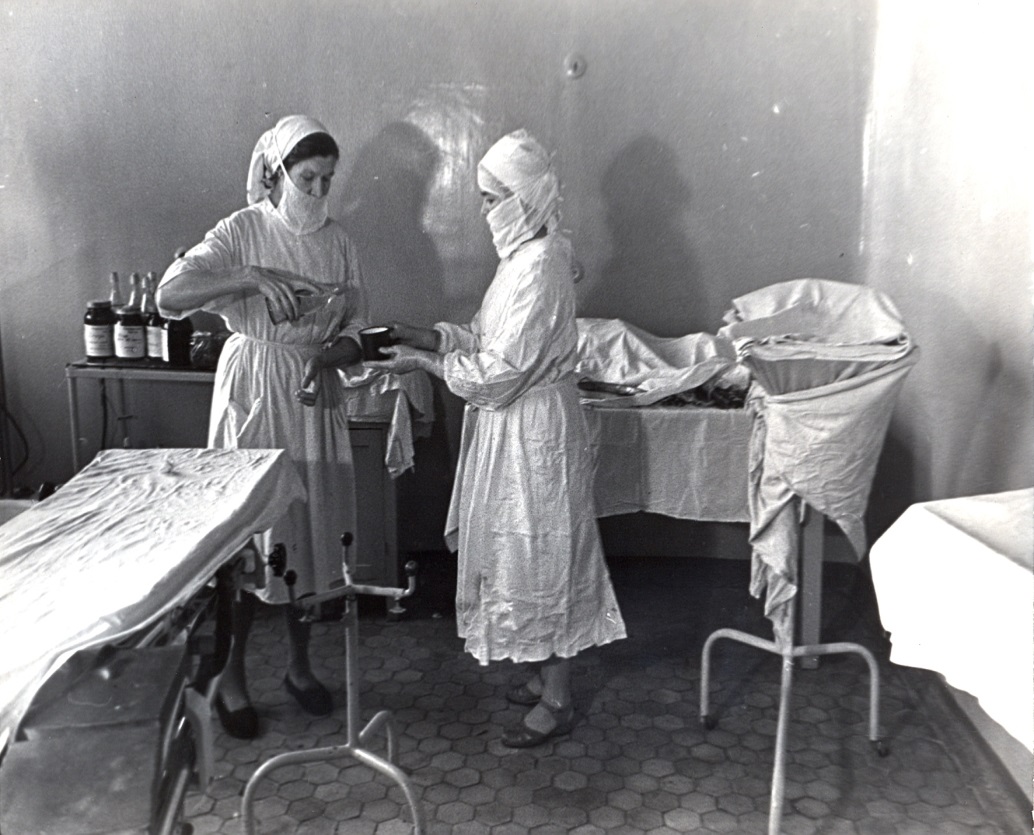 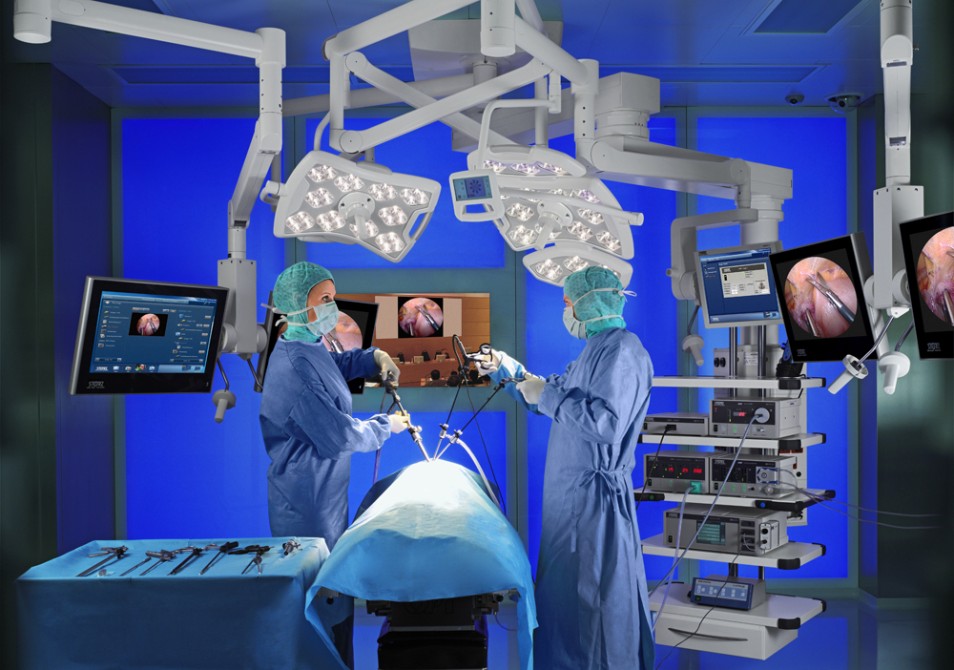 Культурный уровень студента
Уровень подготовки будущего студента
Умеет ли современный студент учиться?
Уровень успеваемости студентов
Внутренний экзамен при поступлении в Вуз
Какие качества должны быть у студента для того чтобы успешно учиться и стать хорошим врачом?
Отличие  студентов со средним медицинским образованием от своих сокурсников
Облик современного студента
Стаж работы в Вузе
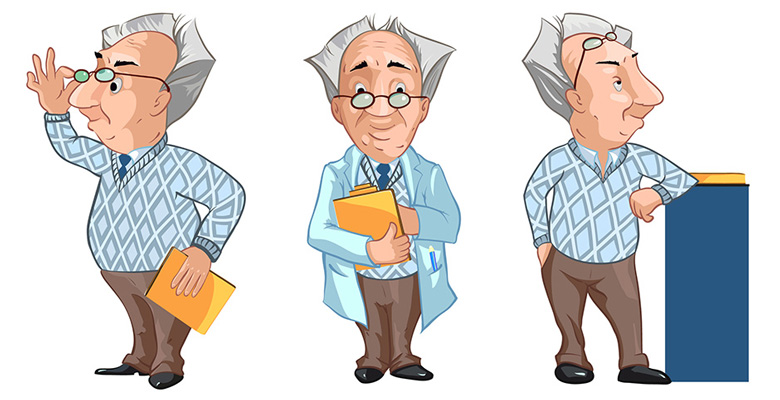 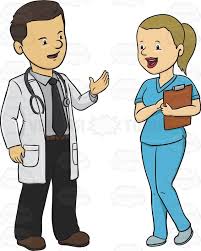 Почему выбрали профессию врача
Отношение к выбранной профессии
Дальнейшей трудоустройство
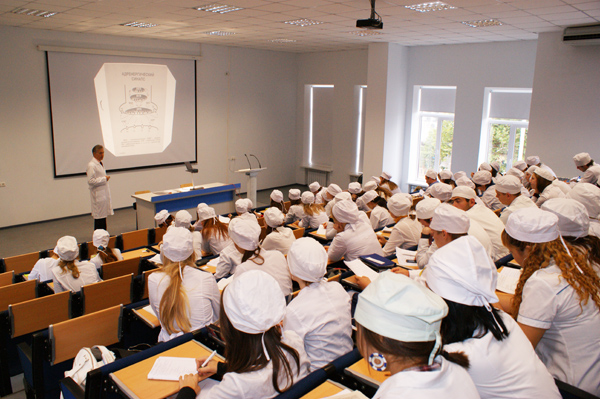 Главенствующий фактор в лечении
Предпочтение при лечении
Отношение к профессии
Подарки врачам: можно или нельзя?
ГК РФ статья 575.Запрещение дарения
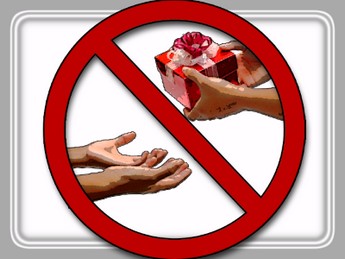 Не допускается дарение, за исключением обычных подарков, стоимость которых не превышает трех тысяч рублей: 
1) от имени малолетних и граждан, признанных недееспособными, их законными представителями; 
2) работникам образовательных организаций, медицинских организаций, организаций, оказывающих социальные услуги, и аналогичных организаций, в том числе организаций для детей-сирот и детей, оставшихся без попечения родителей, гражданами, находящимися в них на лечении, содержании или воспитании, супругами и родственниками этих граждан;
3) государственным служащим и служащим органов муниципальных образований в связи с их должностным положением или в связи с исполнением ими служебных обязанностей; 
4) в отношениях между коммерческими организациями.
Отношение к получению подарков
Уравнивание статуса профессии врача и сотрудника правоохранительных органов
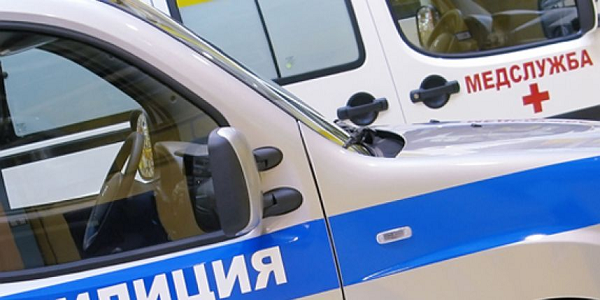 Отношение к учебе за годы обучения
Роль преподавателей в формировании личности студента
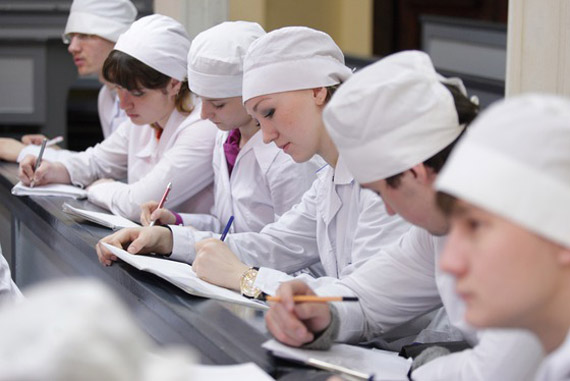 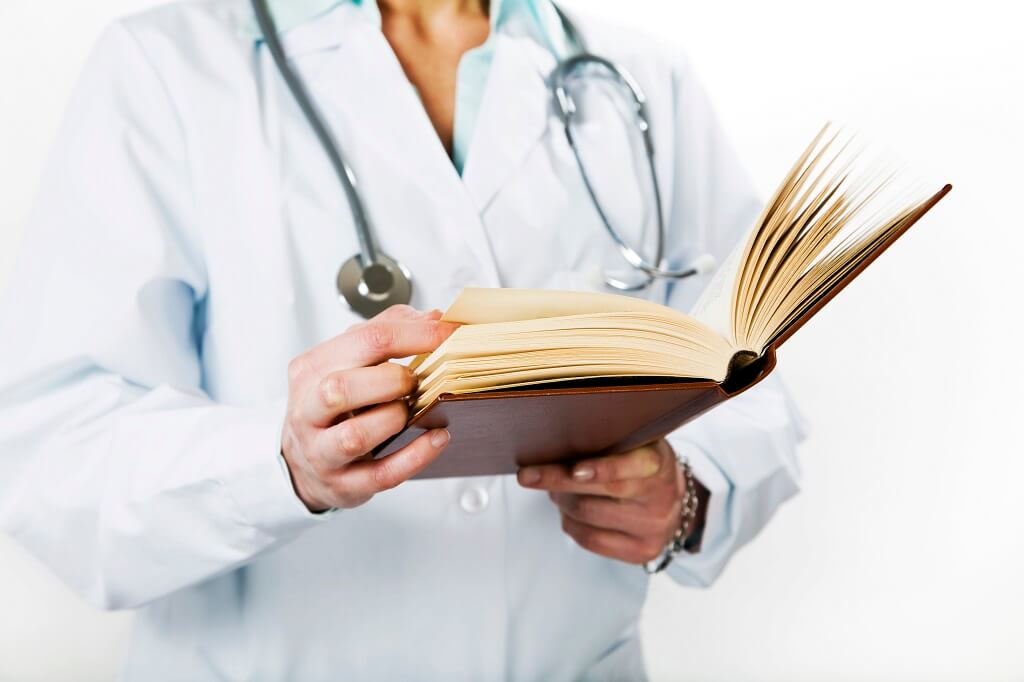 Профессия врача - это подвиг, она требует самоотвержения, чистоты души и чистоты помыслов. Не всякий способен на это…			А.П. Чехов
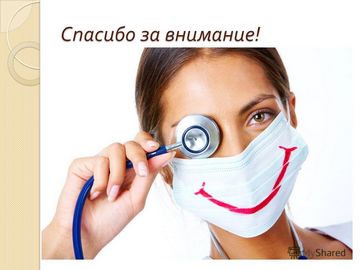